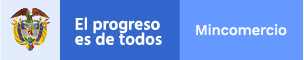 SECCIÓN 3501 - MINISTERIO DE COMERCIO INDUSTRIA Y TURISMO                          EJECUCIÓN PRESUPUESTAL ACUMULADA CON CORTE AL 31 DE OCTUBRE  DE 2019
COMPROMETIDO 89,95%   OBLIGADO 69,42%
GRAFICA EJECUCIÓN PRESUPUESTAL ACUMULADA                                                                                                             SECCIÓN 3501 MINCOMERCIO CON CORTE AL 31 DE OCTUBRE DE 2019
Cifras en millones de pesos
EJECUCIÓN PRESUPUESTAL ACUMULADA                                                                                                                           UNIDAD EJECUTORA 3501-01 GESTIÓN GENERAL CON CORTE AL 31 DE OCTUBRE DE 2019
Cifras en millones de pesos
EJECUCIÓN PRESUPUESTAL ACUMULADA                                                                                                                                UNIDAD EJECUTORA 3501-02 DIRECCIÓN DE COMERCIO EXTERIOR  CON CORTE AL 31 DE OCTUBRE DE 2019
Cifras en millones de pesos
EJECUCIÓN PRESUPUESTAL ACUMULADA GASTOS DE INVERSIÓN                                                                                                              SECCIÓN 3501 MINCOMERCIO CON CORTE AL 31 DE OCTUBRE DE 2019
Cifras en millones de pesos